1
2
I grew up in a country with no resources but people, which made a choice for all people to prosper. How did Singapore do it?
3
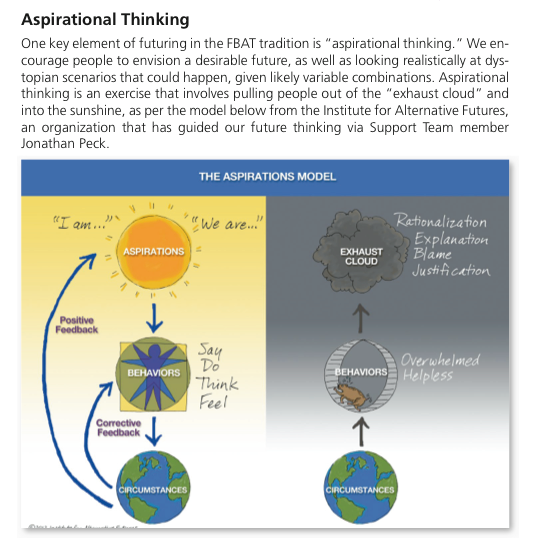 4
Strategic Triple Feedback Loop takes Practice to Learning to Culture
5
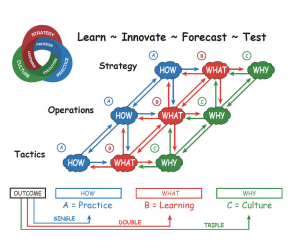 Health Outcomes require
Strategic, Operational &
Tactical Actions with 
Transparent alignment of 
WHY, WHAT and HOW
Learning Feedback
Loops assure we 
always know WHY
we are doing WHAT
we are doing to assure that
HOW we are doing it is 
in alignment* within the 
Network.


Source: Douglas Engelbart 
Memorial Memento July 13 2014